Magritte
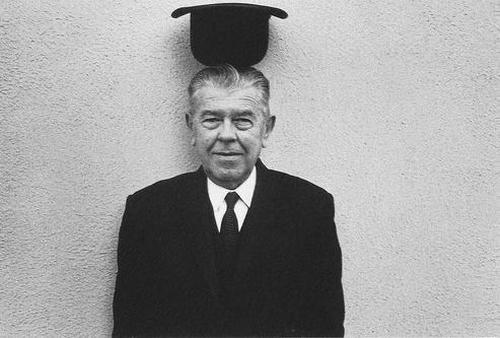 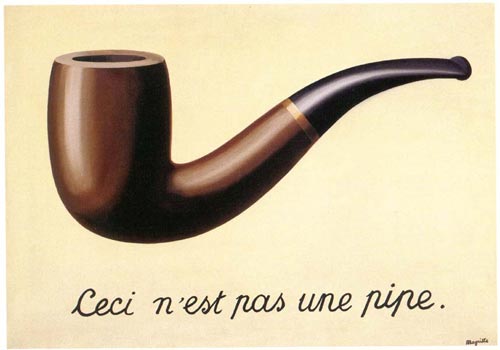 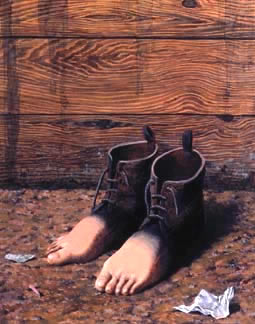 Le modèle rouge
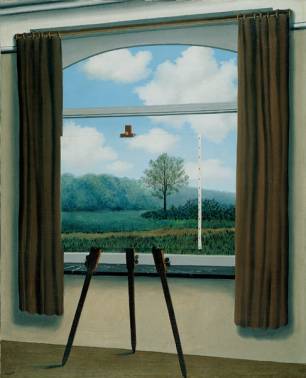 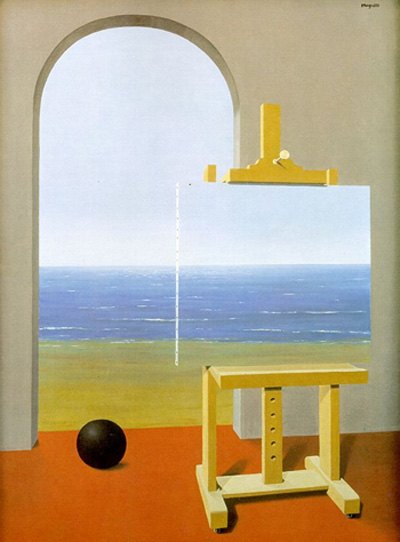 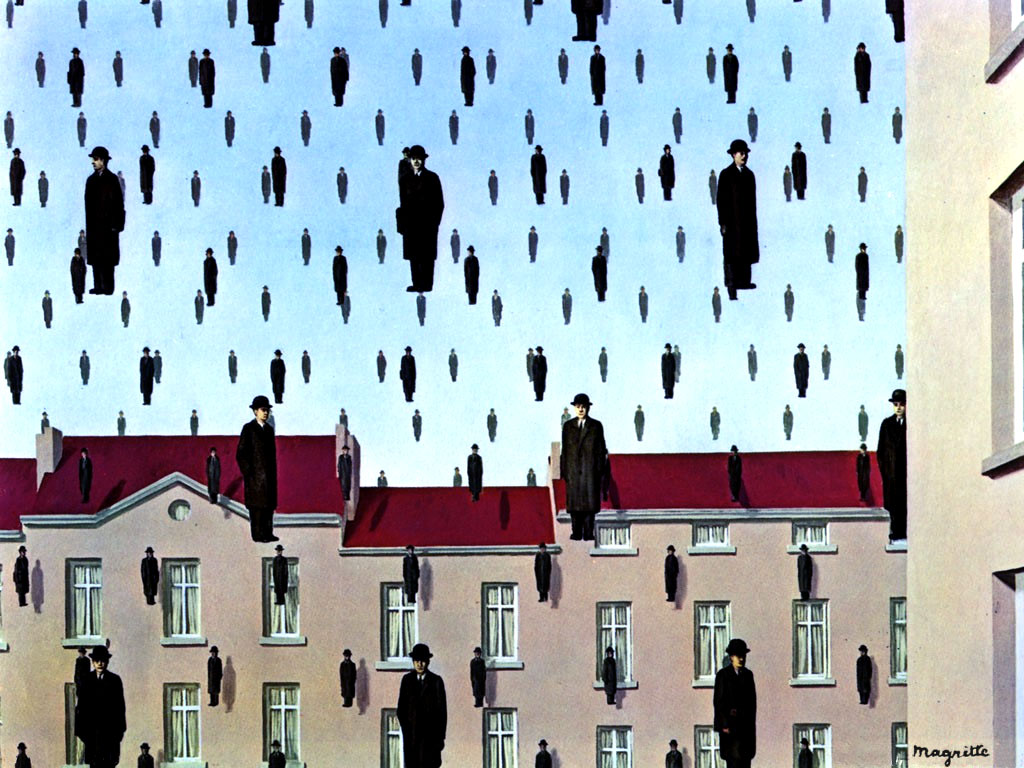 Golconde
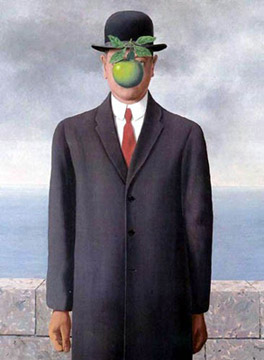 Le fils de l’homme
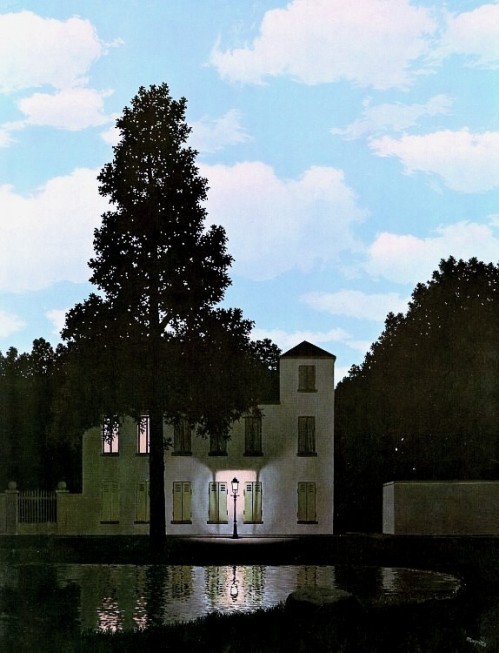 L’empire des lumières
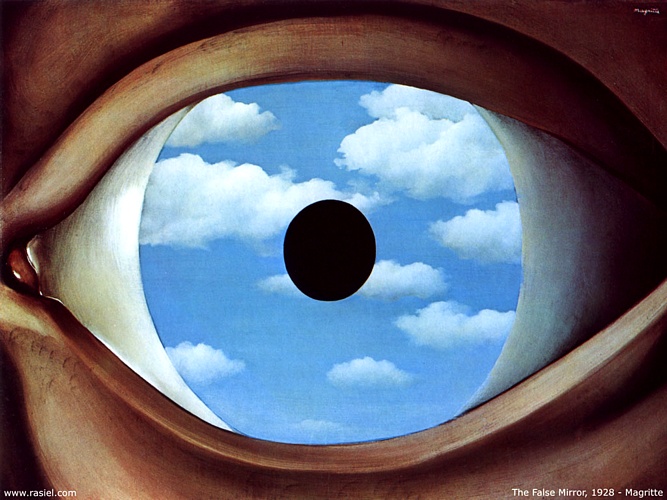 Le faux miroir
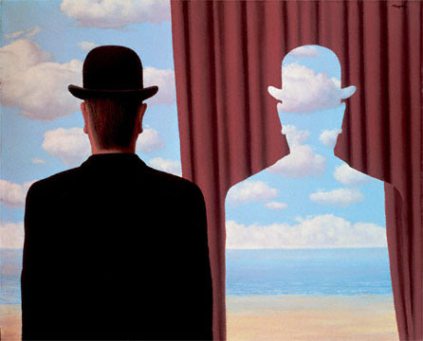 Décalcomania
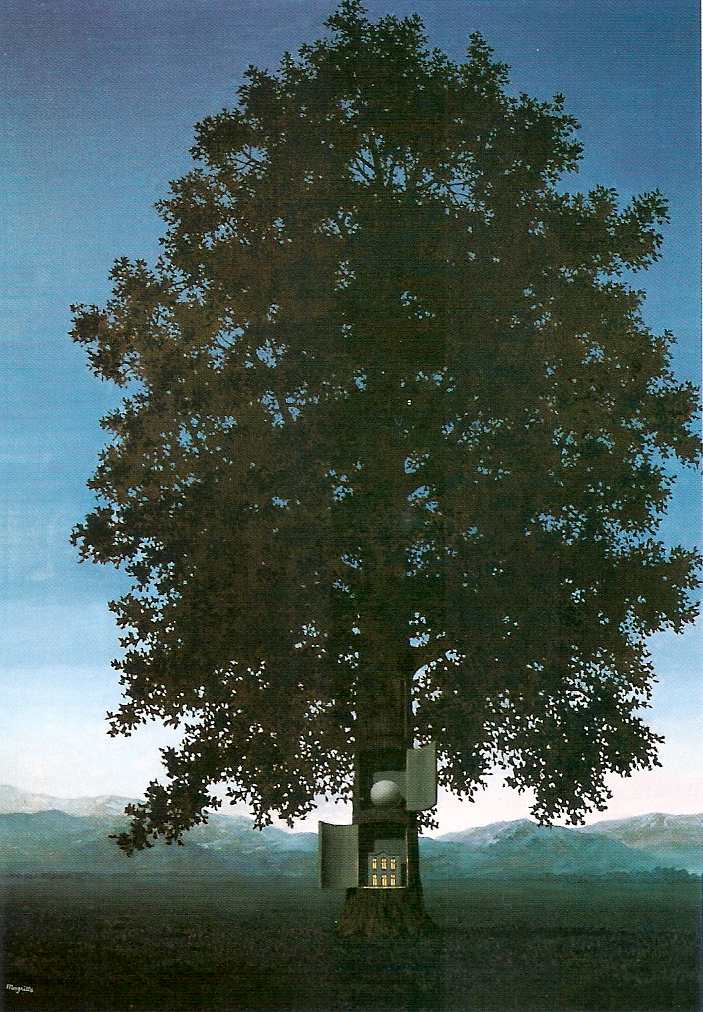 L’arbre
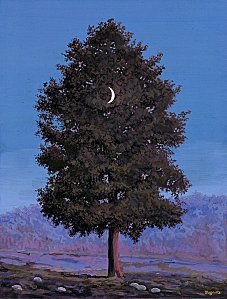 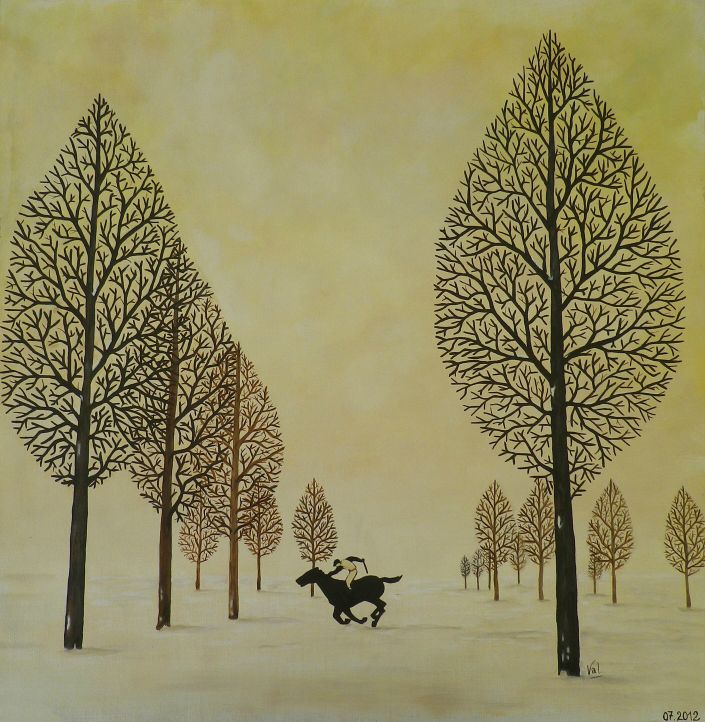